ЗВІТ старости Качанівського старостинського округу за 2020 рік
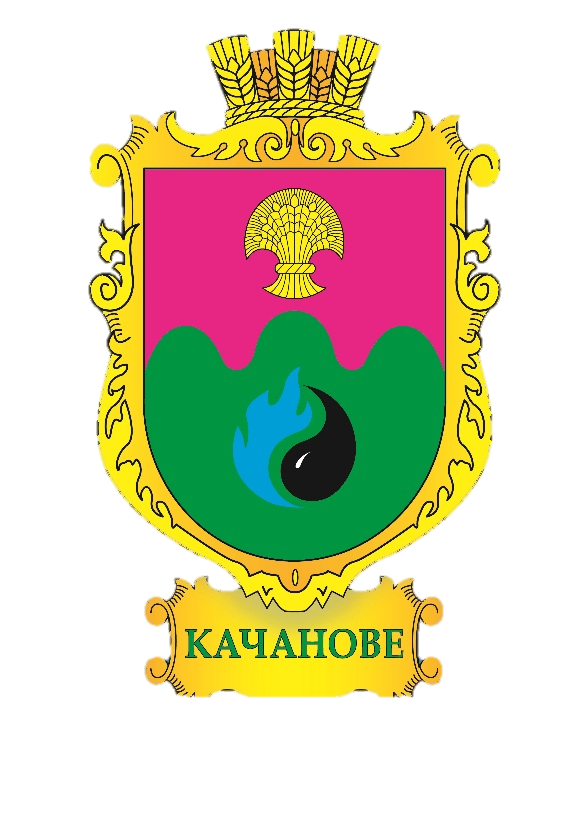 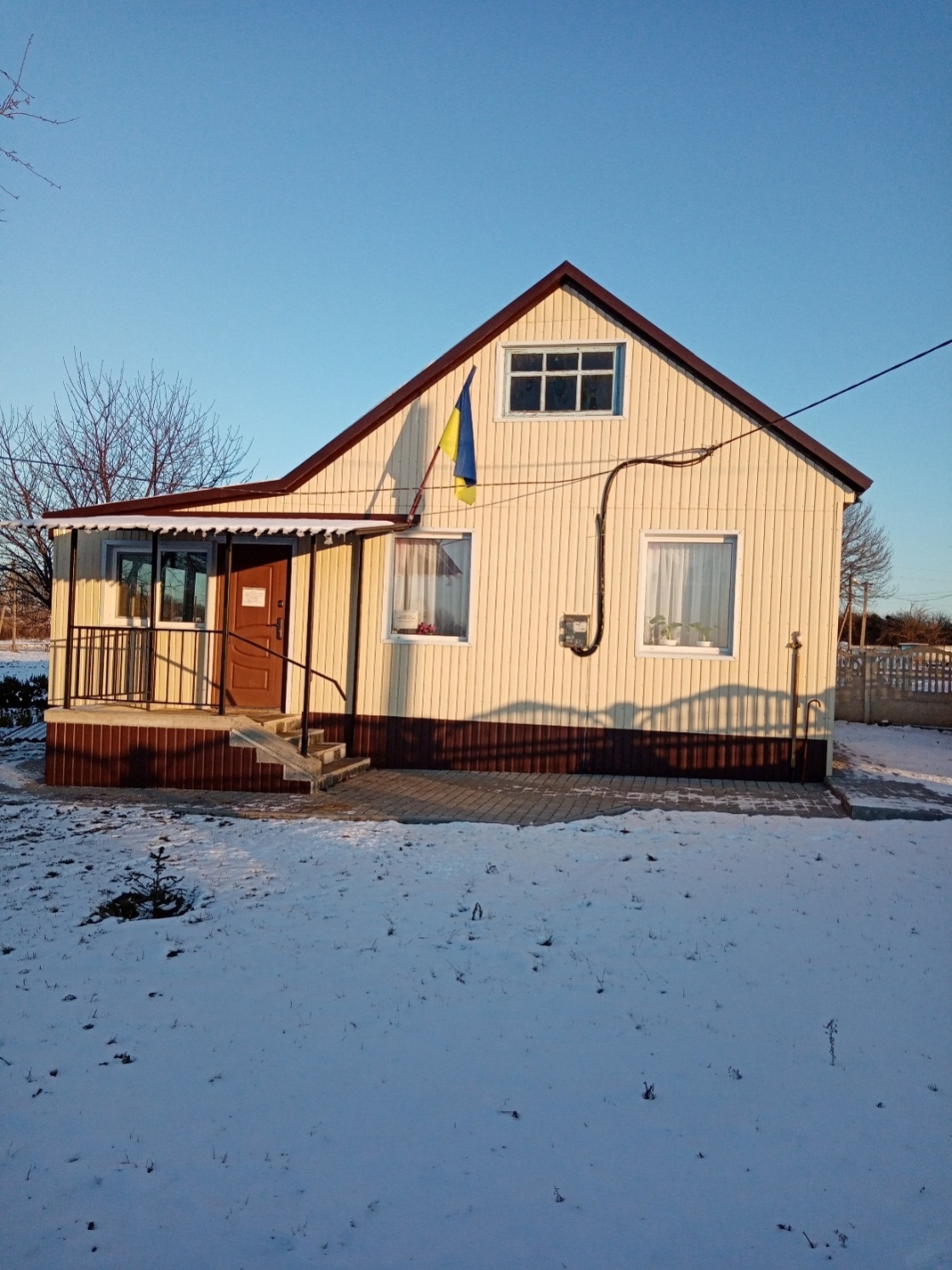 Загальні відомості
Качанівський старостинський округ Сергіївської сільської ради складається з 5 населених пунктів Качанове , Дачне , Новоселівка , Вирішальне та Степове. Станом на 1.01.2021 р проживає 863 чол., з них: дітей до 6 років -38 , до 18 років-100, до 60 років -489, від 60 років-249, жінок- 447, чоловіків-  429. Працюючих -319, непрацюючих-195
Пільгова категорія населення:  чорнобильців – 5 , учасників бойових дій закордоном -3 , учасників АТО -5 , інвалід війни- 1 та жінок, яким присвоїли почесне звання України «Мати-героїня» - 3. 
Протягом 2020 року було зареєстровано : смертей – 17 , народження -2  та шлюб -1 .
На території старостату діє  сім бюджених установ: Качанівська ЗОШ І-ІІ ступенів ,  ДНЗ «Ромашка» с. Качанове, Новоселівський та Качанівський ФАП, Качанівський та Новоселівський сільські клуби та Качанівська сільська бібліотека
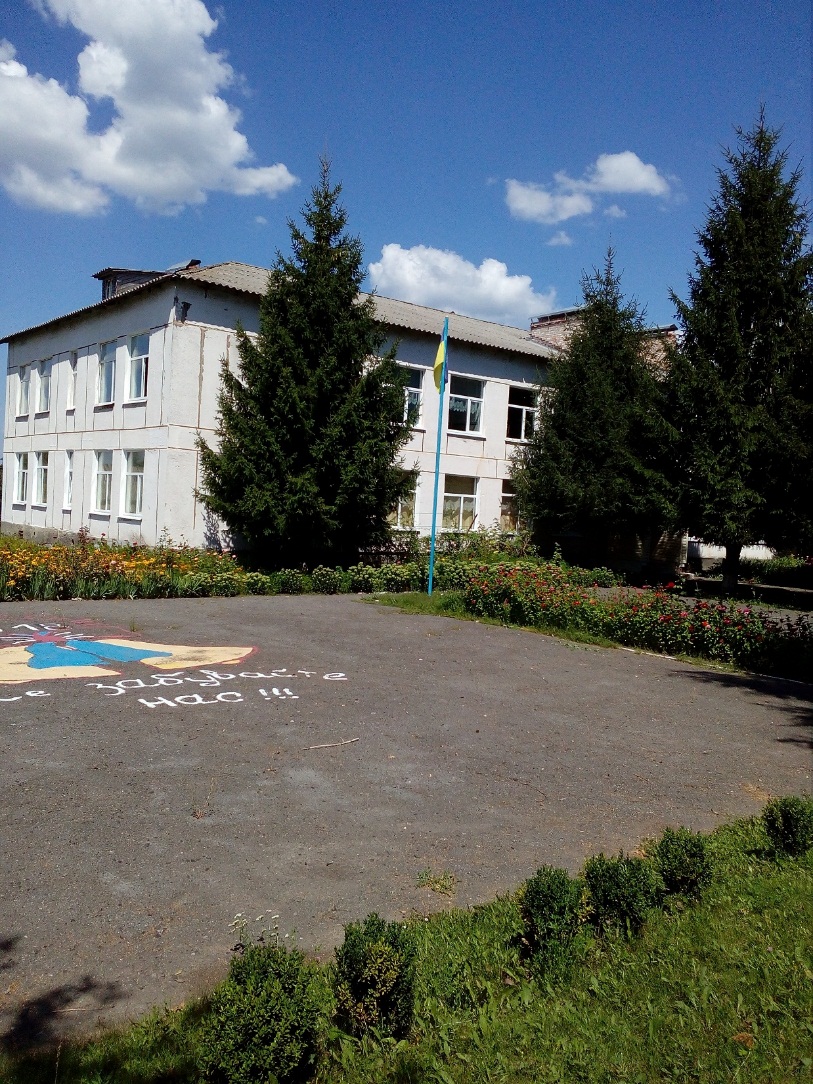 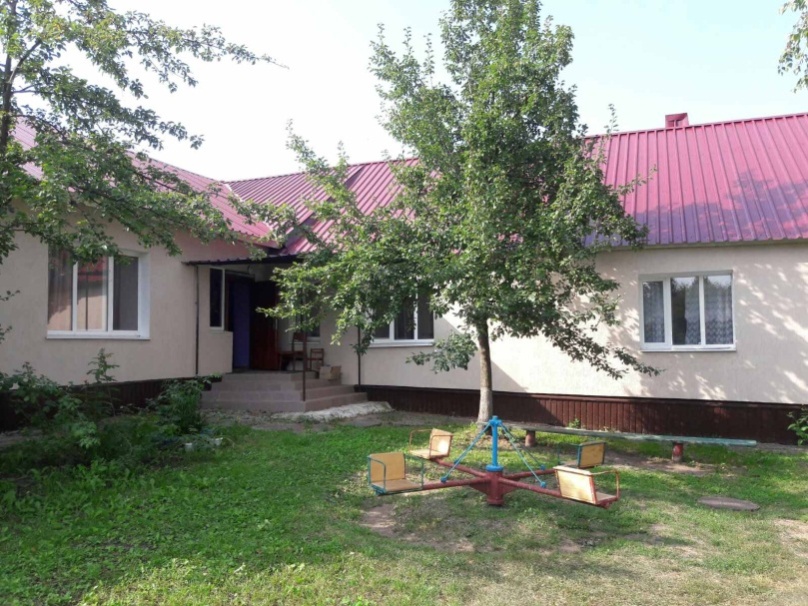 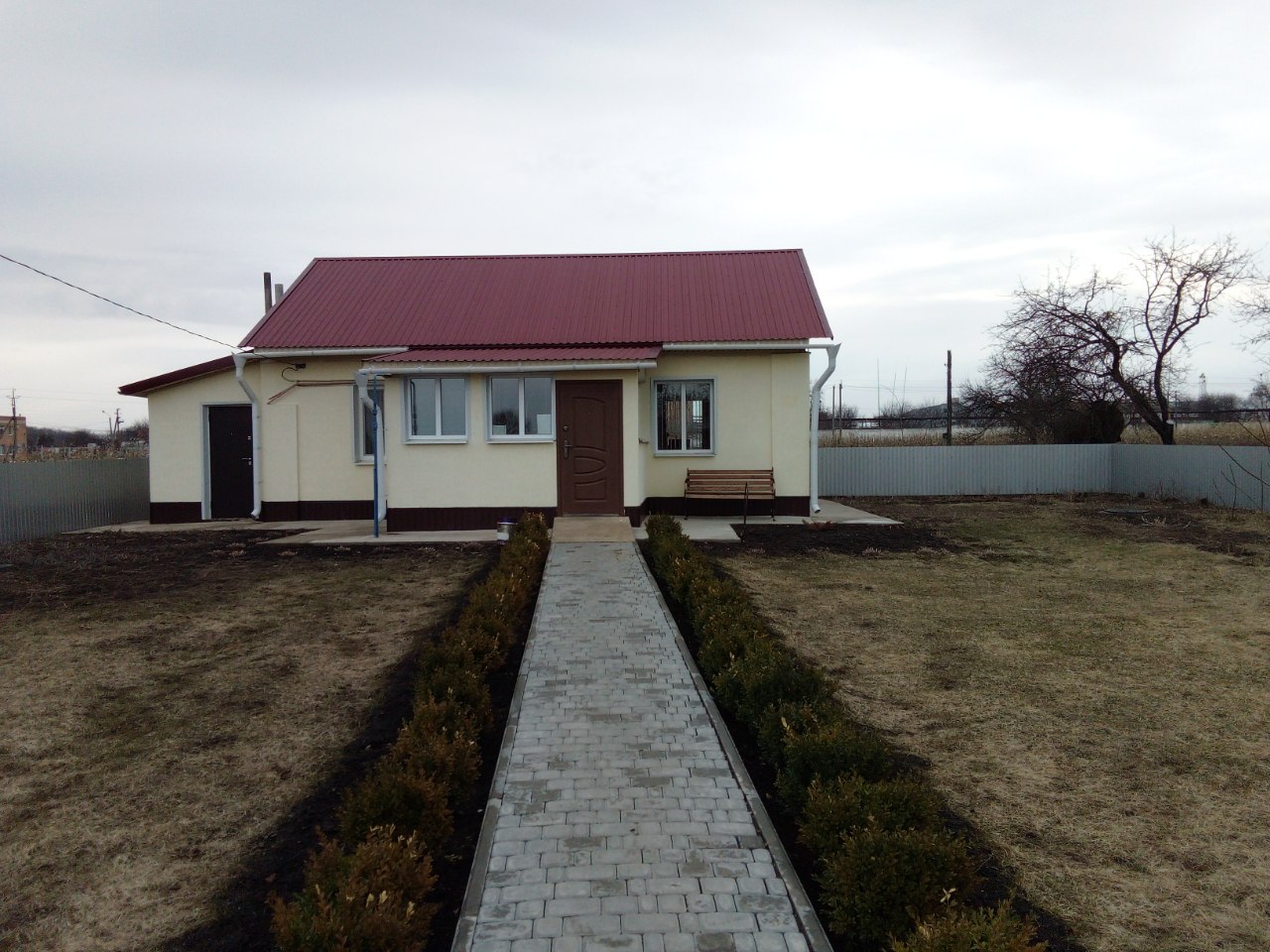 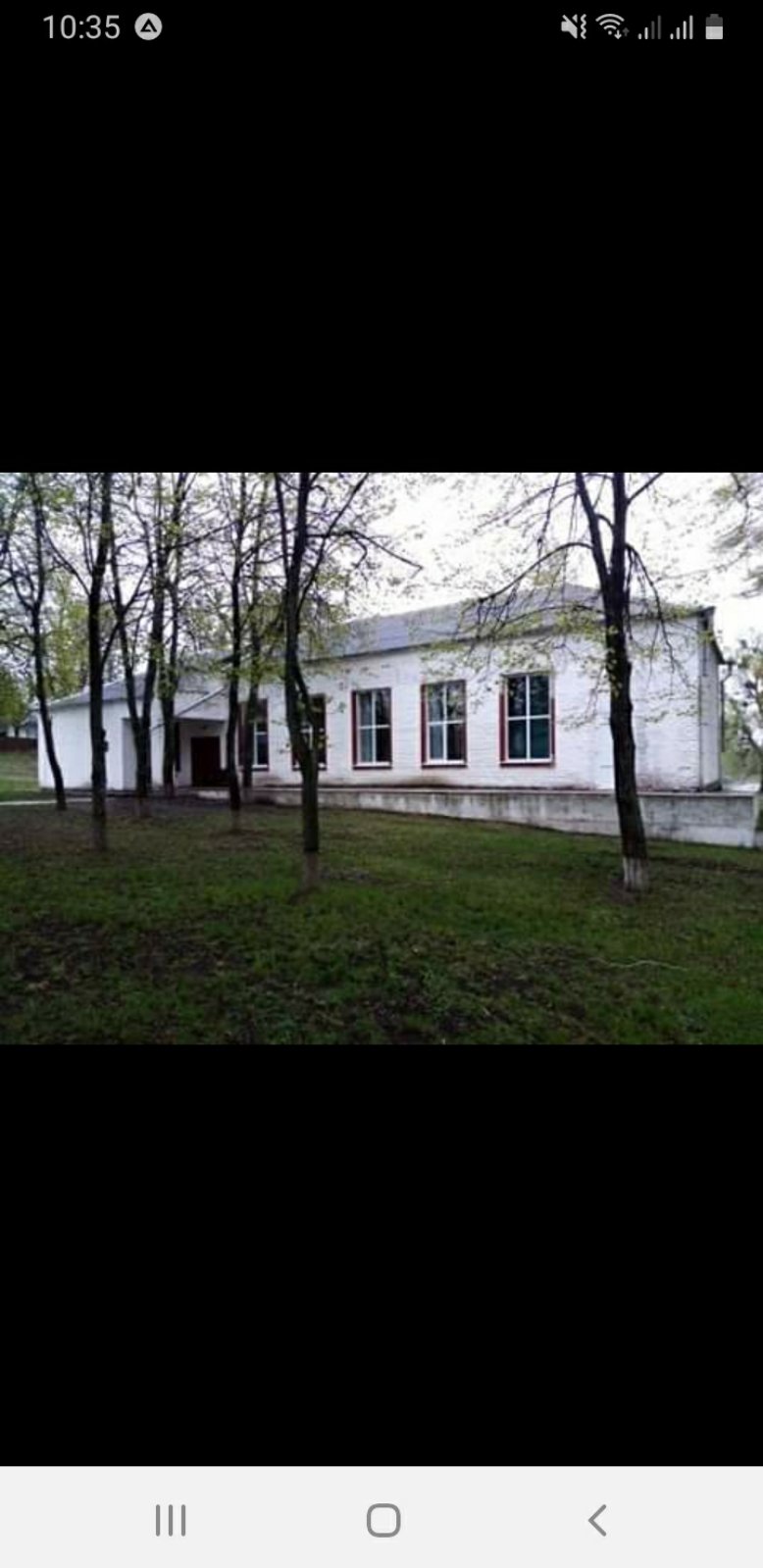 Надання адміністративних послуг
Адміністративні послуги для мешканців Качанівського старостинського округу надаються адміністратором ЦНАПу виконкому Сергіївської сільської ради Коваленком Г.М.
 Протягом 2020 року адміністратором Центру було :
Надано консультацій  при особистому зверненні громадян  та за  допомогою телефону – 324.
 Видано результатів адміністративних послуг – 613; 
1. Соціальний захист населення – 93 , з них :
- допомога малозабезпеченим сім’ям – 23
- допомога на дітей одиноким матерям -22
- допомога по догляду за дитиною до 3 –х років -2
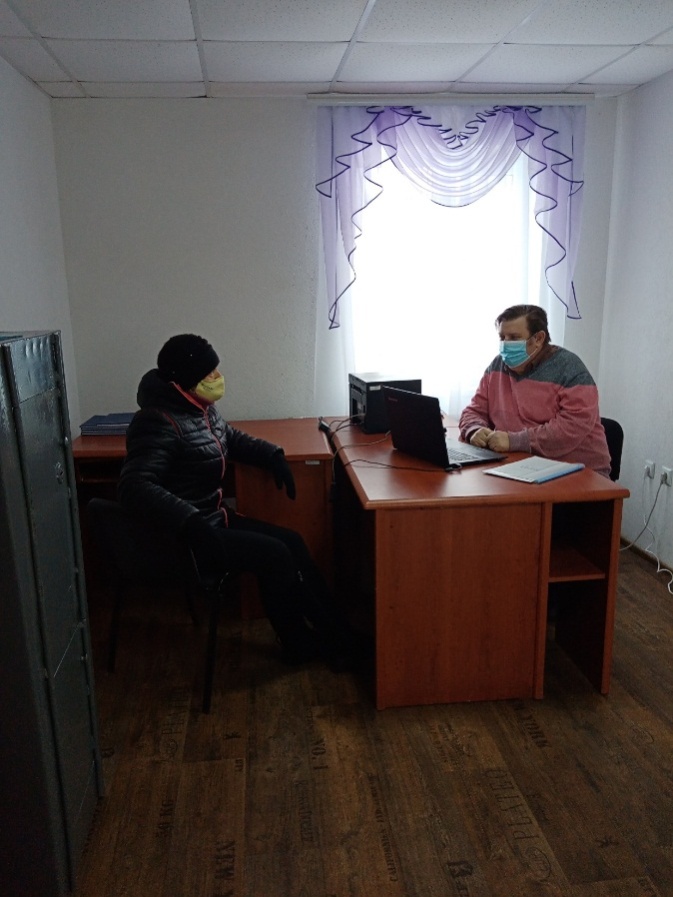 - допомога при народженні дитини – 3 
- допомога у зв’язку з вагітністю та пологами -2
- допомога одиноким  особам, які досягли 80 – річного віку - 8
- допомога внутрішньо переміщеним особам – 2 - допомога по догляду за дітьми з інвалідністю – 4
- оформлено субсидій – 25
- оформлено пільг - 2
2. Реєстрація/ зняття з реєстрації місця проживання фізичних осіб – 53
3. Видано довідок, витягів та характеристик – 407
4.  Видано актів обстежень матеріально- побутових умов проживання- 30
5. Вчинено нотаріальних дій та до них прирівняних – 30
Для пришвидшення отримання адміністративних послуг соціального характеру з квітня 2020 року адміністратор Центру використовує  програмний комплекс  «Соціальна громада»
Соціальні виплати та допомоги
Протягом 2020 року виконавчим комітетом Сергіївської сільської ради було надано матеріальну допомогу мешканцям старостату на суму – 49 385 грн.
на лікування (онкозахворювання) -2 чол – 6000 грн
при народженні 3 чол -30 000 грн.
Інваліду війни – 1000 грн.
учасникам АТО 5 чол – 5 000 грн.
учасникам ліквідації на ЧАЕС  5 чол -2500 грн.
учасникам бойових дій в Чехословакії 2 чол -1000 грн.
Інваліду дитинства- 1 000 грн.
 19 учасникам шкільних олімпіад  -   2 885 грн
благоустрій
Благоустрій на території Качанівського старостинського округу здійснює комунальне підприємство «Сергіївське» в  кількості 5 працівників. 
Були виконані наступні роботи :
 розчистка доріг і тротуарів від снігу трактором і вручну
 скошування бур’янів, розчищення від кущів та чагарників територій парків, кладовищ та узбіч доріг 
 побілка дерев’яних огорож на кладовищі та парку
 очищення та побілка бордюр 
 обкошування берегів водойм
 висаджено в с. Качанове100 саджанців ялинок та 500 сосни
обрізання дерев з автовишки в с. Вирішальне після буревію
 копання траншеї під водопровідну мережу та каналізацію до Новоселівського ФАПу.
 регулярний вивіз побутового сміття трактором по населених пунктах
 поточний ремонт доріг по вулицях Гадяцькій та Центральній в с. Качанове
 встановлення та облаштування автобусних зупинок в с. Дачне , с. Вирішальне та с. Новоселівка
 брали участь у суботниках  в с. Новоселівка та с. Степове
 надавали ритуальні послуги
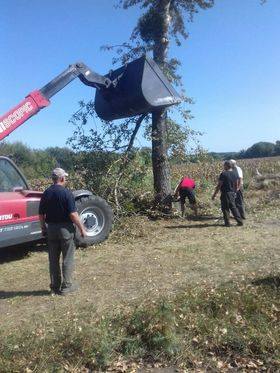 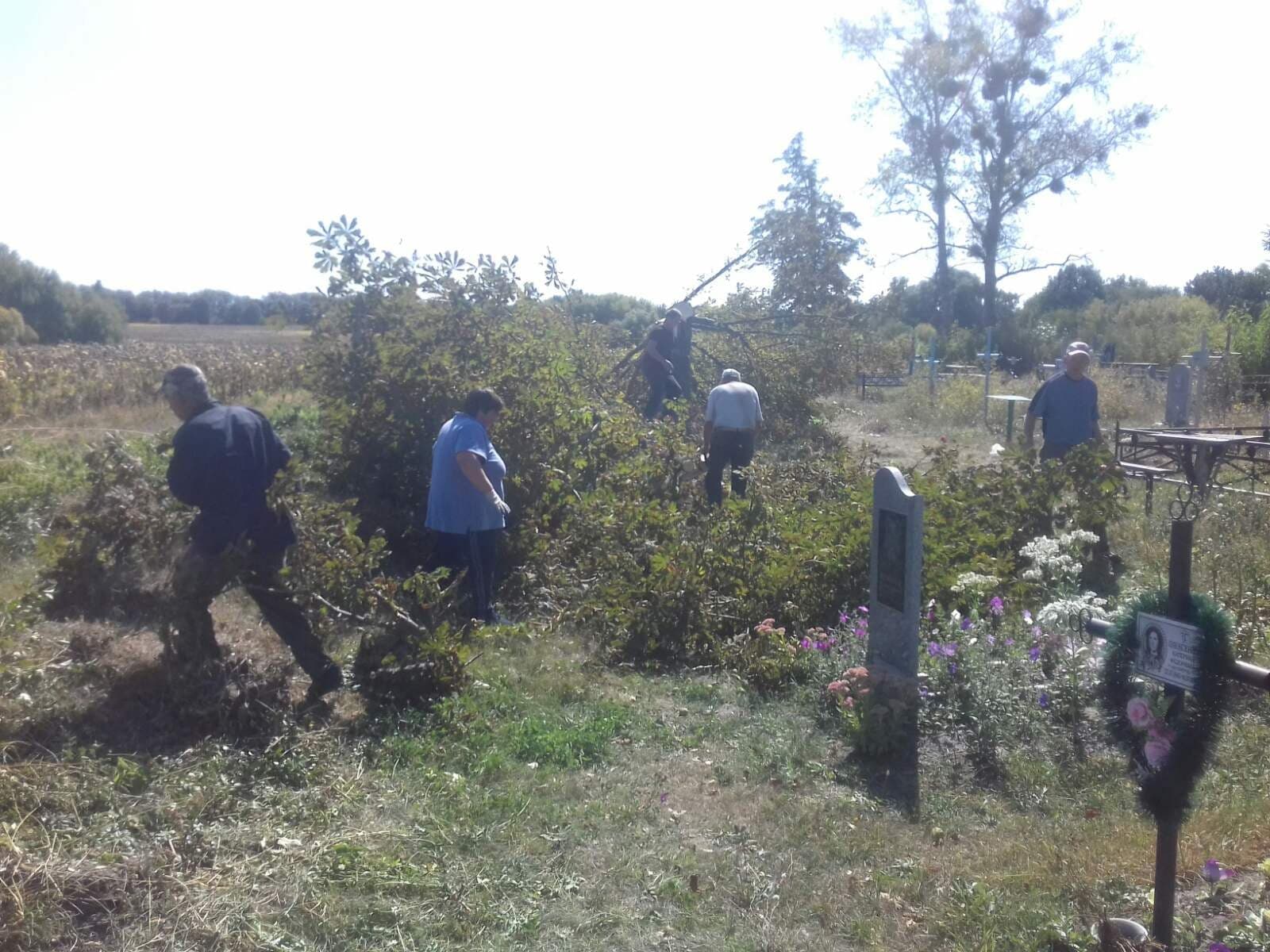 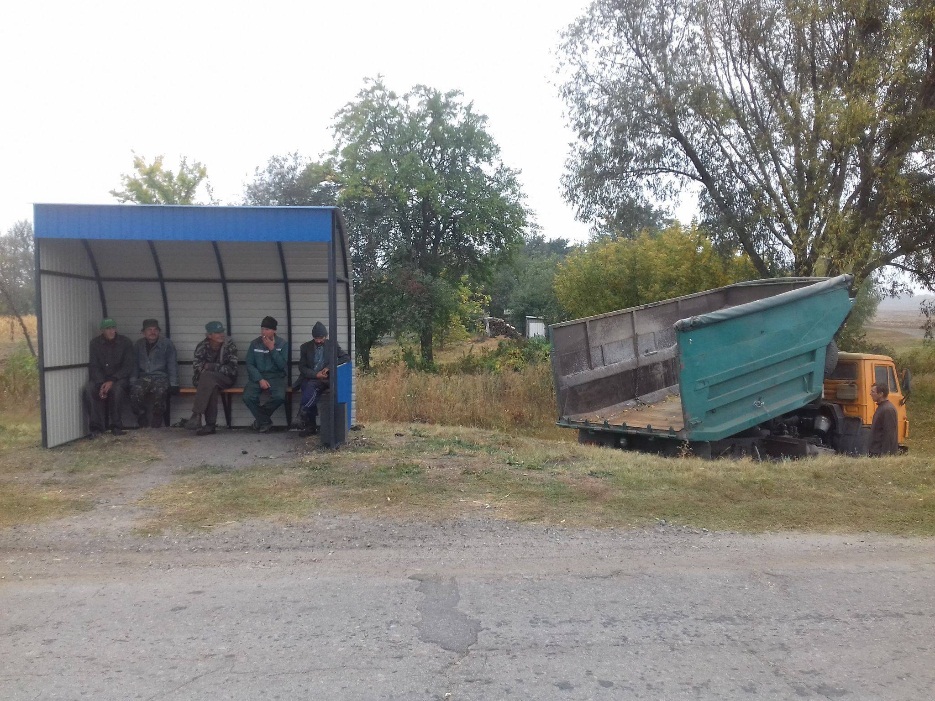 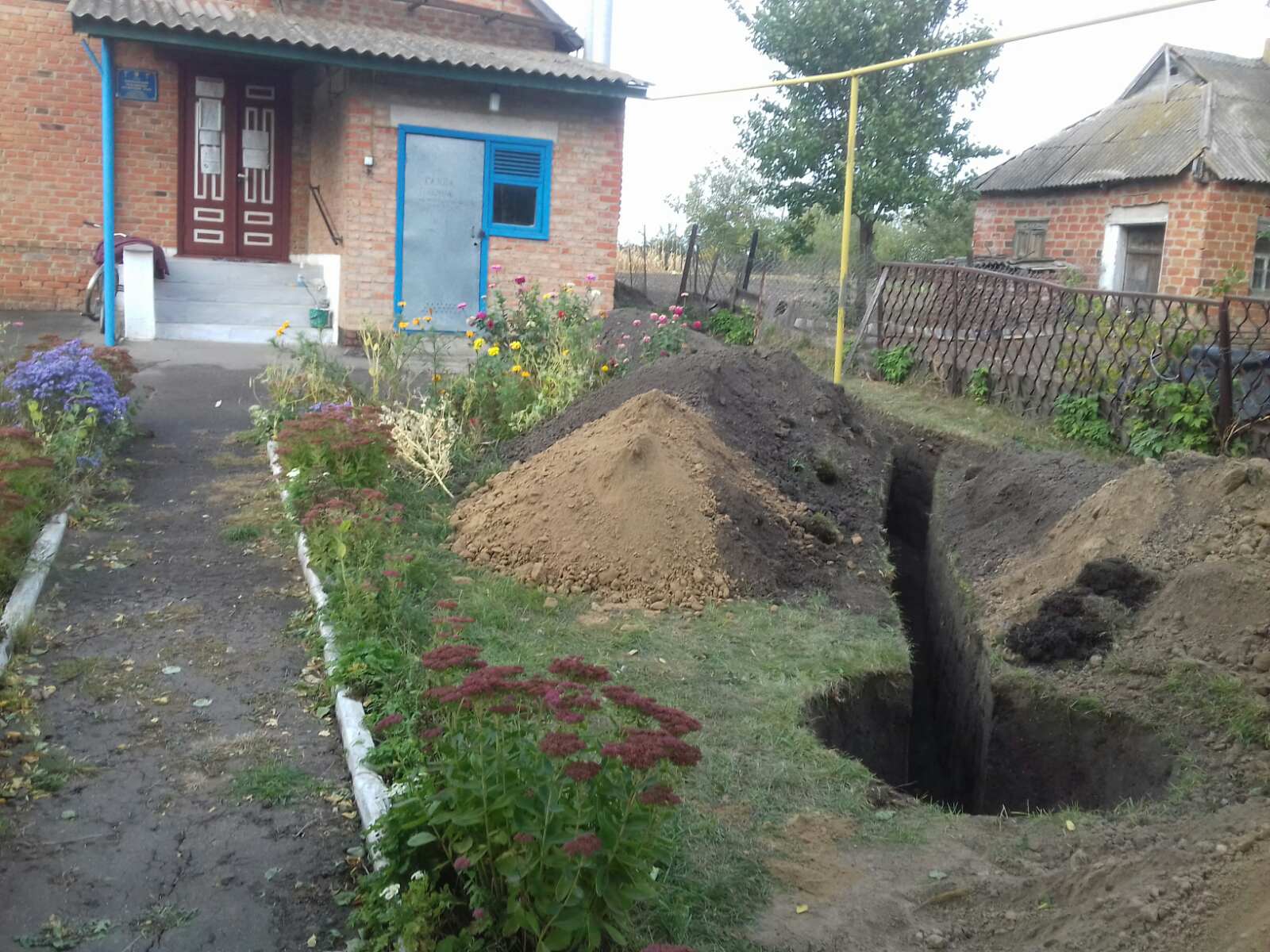 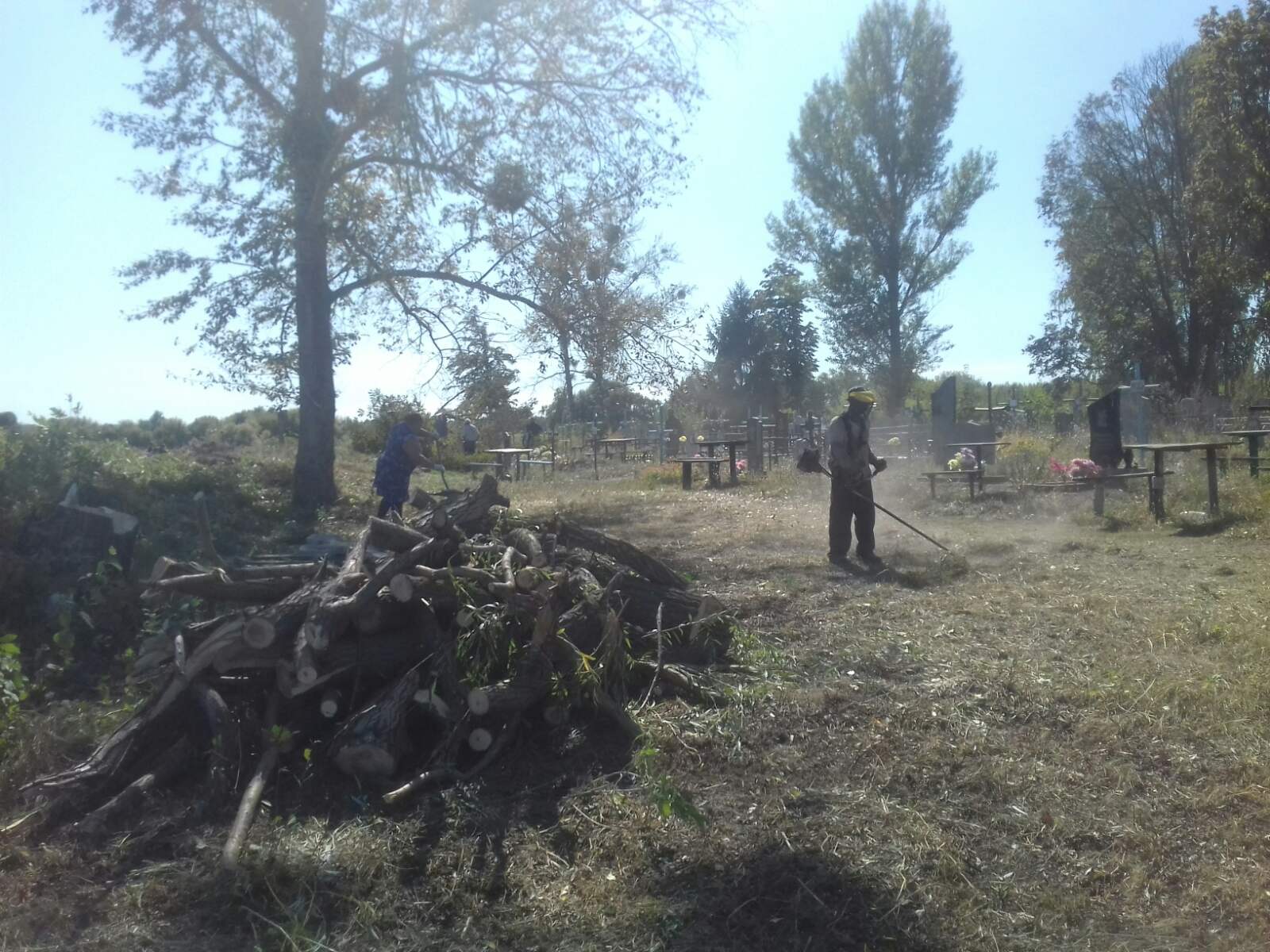 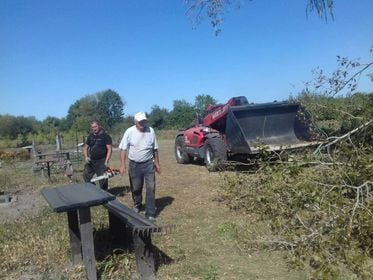 надходження до бюджету
Всього - 9 569 085 грн.
ПДФО- 4 295 874 грн.
Єдиний податок – 850 927  грн.
Податок на майно – 658 441  грн.
Рента нафта – 548 454 грн.
Рента природній газ 1 334 280  грн.
Рента газового конденсату  – 330 698 грн.
Земельний податок та орендна плата з 
юридичних та фізичних осіб -1 531 534  грн.
Акциз – 10 449 грн.



Акциз
Соціальний розвиток
Поточний ремонт дороги по вул. Гадяцькій в с. Качанове – 50 тис.грн благодійна допомога ПАТ «Укрнафта» 
Поточний ремонт відрізку дороги Новоселівка - Качанове – 600 тис. грн кошти Агенції місцевих доріг Полтавської області
Придбання автобусної зупинки в с. Дачне – 10 тис. грн благодійна допомога ФГ «Оберіг 2000»
Придбання автобусної зупинки в с. Вирішальне – 10 тис
 Роботи по розробці Генерального Плану с.Новоселівка –   40 тис. грн.
Облаштування сміттєзвалищ с. Качанове та с. Вирішальне – 14 950 грн.
Реконструкція водопровідної мережі в с. Новоселівка.
Заклади охорони здоров'я
На території Качанівського старостинського округу знаходяться два фельдшерсько-акушерських пункти в с.Качанове та с.Новоселівка.
Качанівський ФАП підпорядкований Розбишівській амбулаторії. Лікар сімейної медицини Кереченко В.В.
Новоселівський ФАП підпорядкований Сергіївській амбулаторії. Лікар сімейної медицини Ковальова К.О.
Загальна кількість медпрацівників 
по Качанівському старостинському 
округу – 5 осіб.
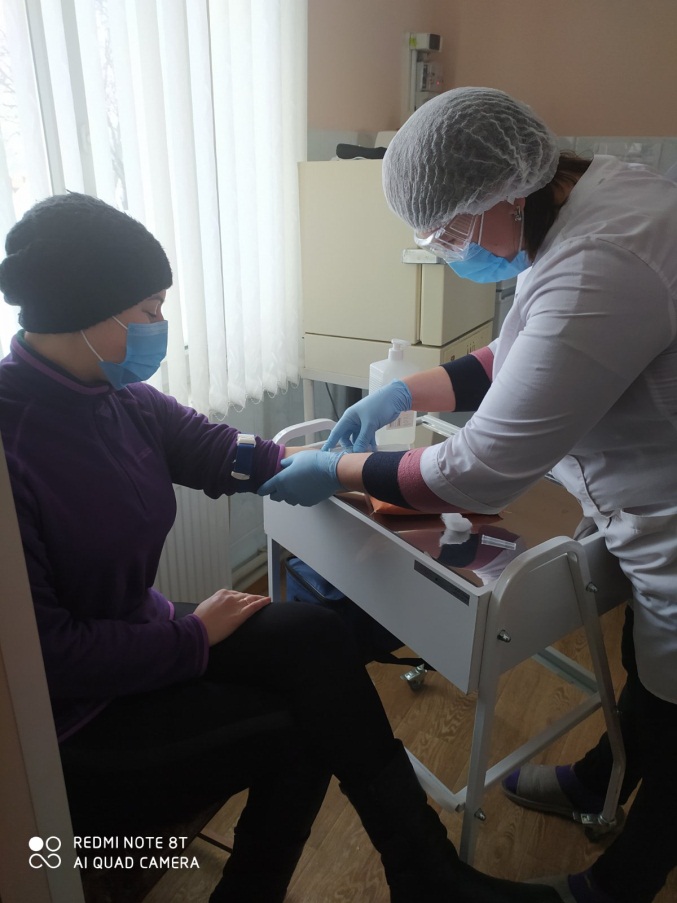 Качанівський ФАП: завідуюча отримує заробітну плату 0,75% - з державного бюджету, 0,25% - з сільського бюджету;  фельдшер – 1,0% з сільського бюджету;  молодша медична сестра – 0,25% з державного бюджету;
Новоселівський ФП: завідуюча отримує заробітну плату -  0,75 %  з державного бюджету, 0,25%  - з сільського бюджету; фельдшер – 0,5% з сільського бюджету.
За звітний період в медичні заклади придбано: три опромінювачі бактерицидні – 4 565 грн.;
Два пульсометри – 1 740 грн;  один маніпуляційний стіл – 3 200 грн; два штатива – 1 180 грн.
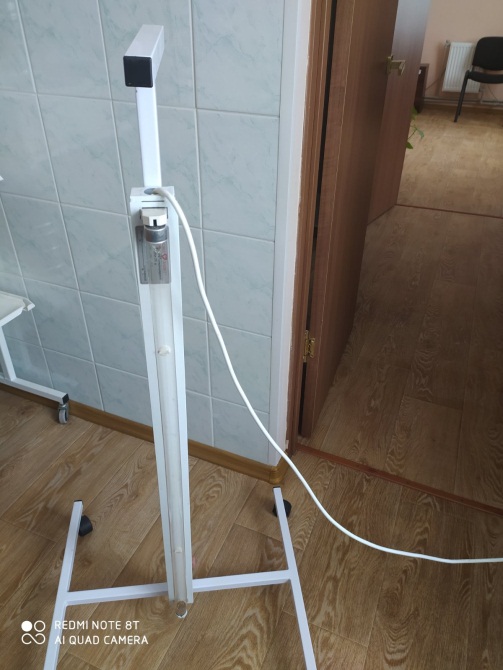 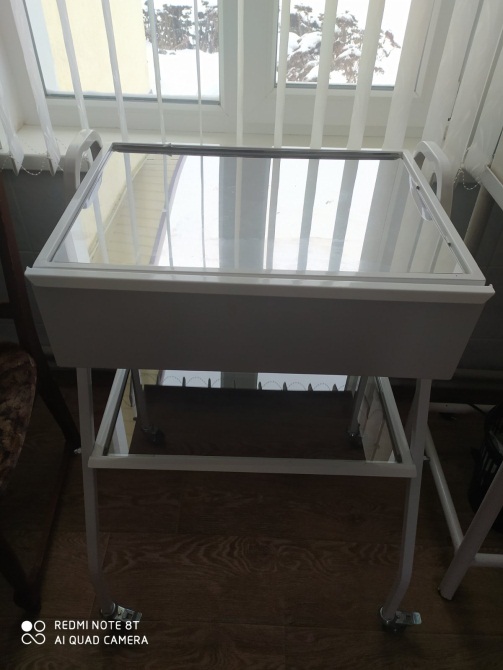 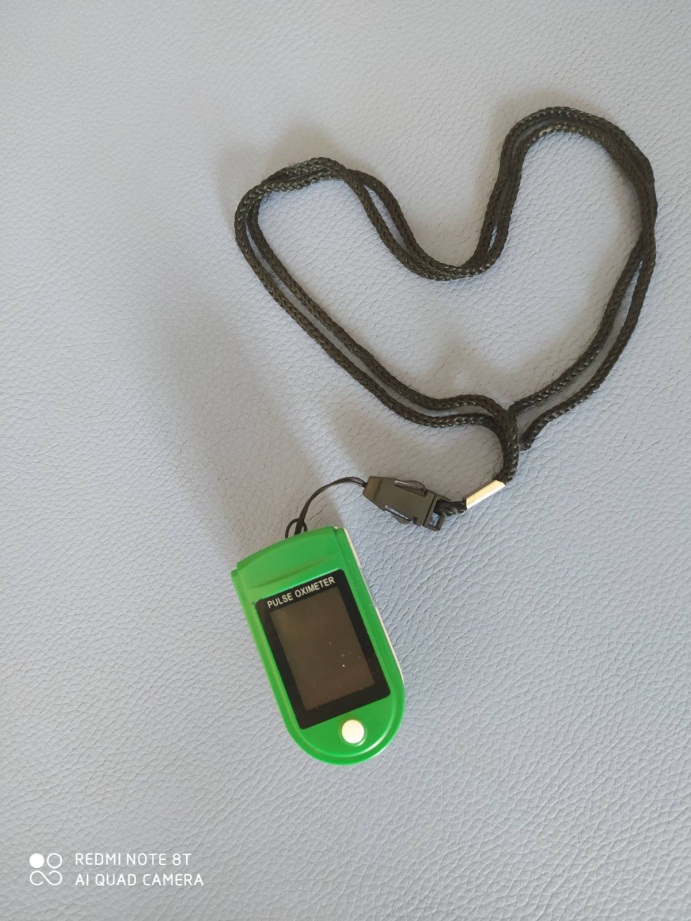 Видатки бюджету
ДНЗ «Ромашка» с. Качанове– 674 176  грн.
Заробітна плата – 438 376  грн.
Нарахування на заробітну плату – 92 153  грн.
Предмети, матеріали, обладнання та інвентар – 
18 895 грн.
Продукти харчування – 41 361 грн.
Оплата послуг (крім комунальних) – 44 393  грн.
Оплата природного газу – 38 998 грн.
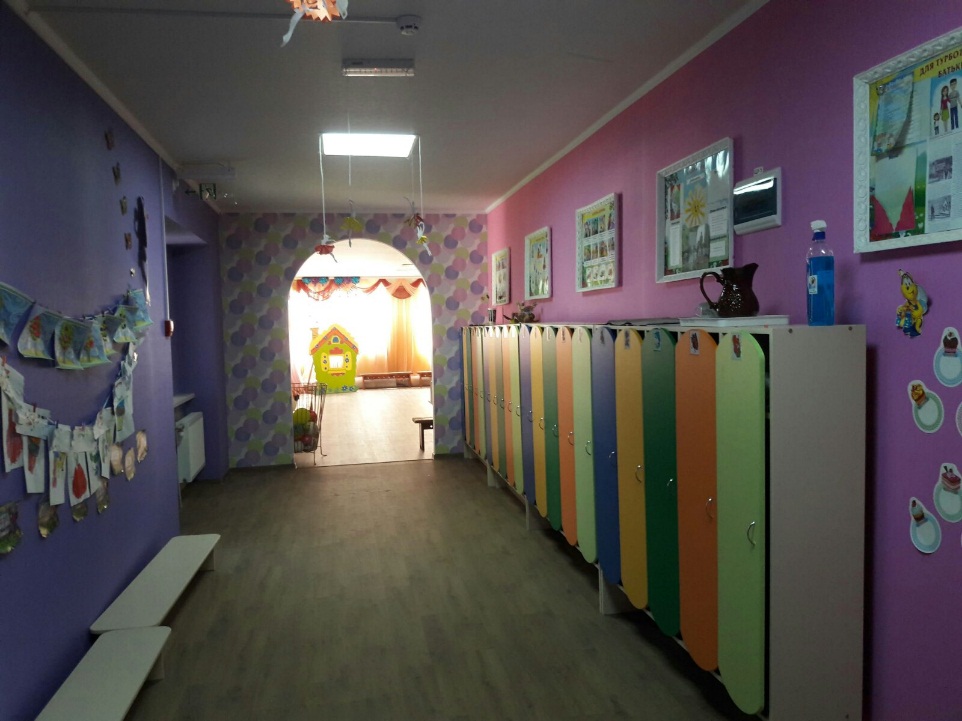 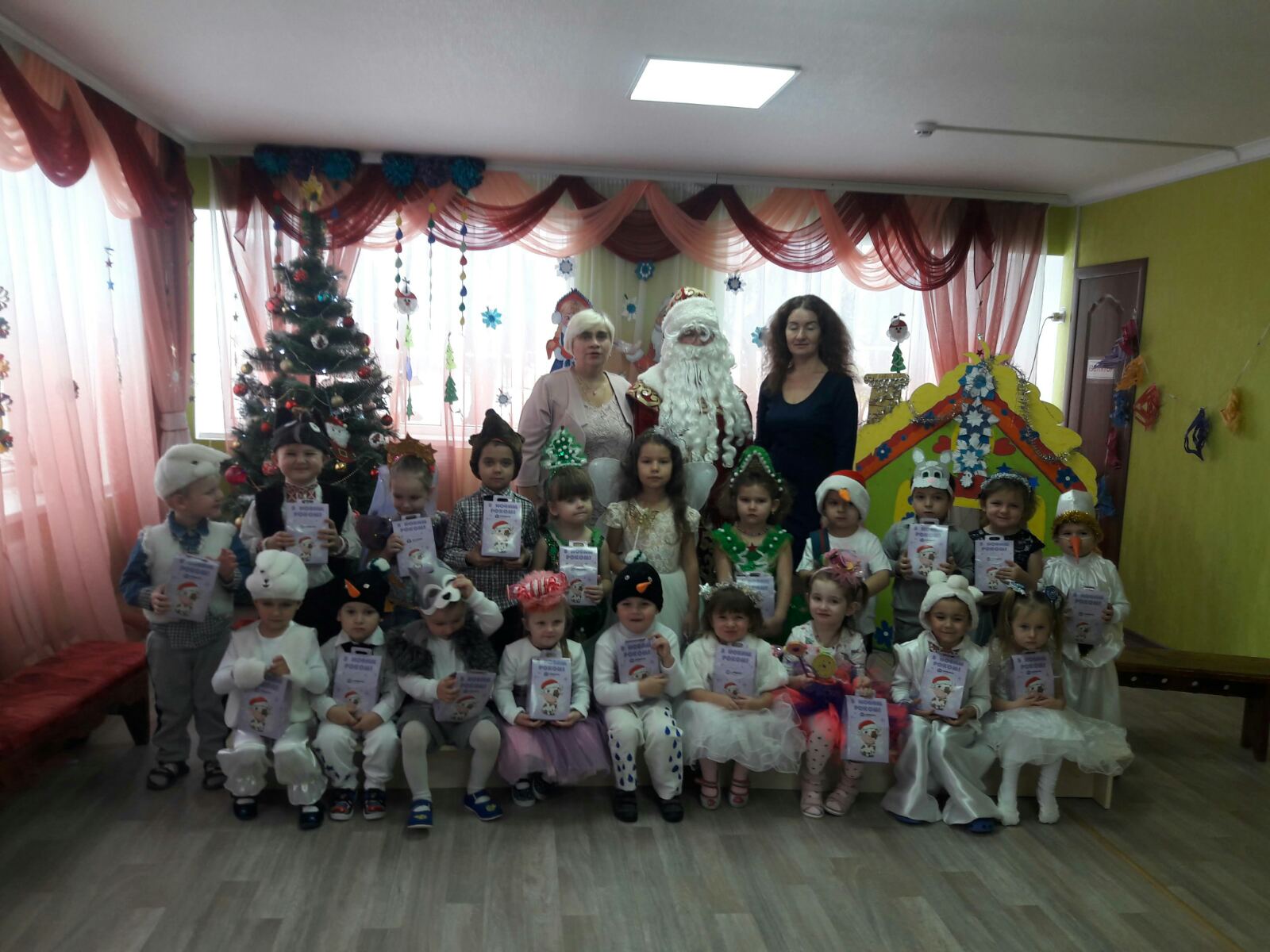 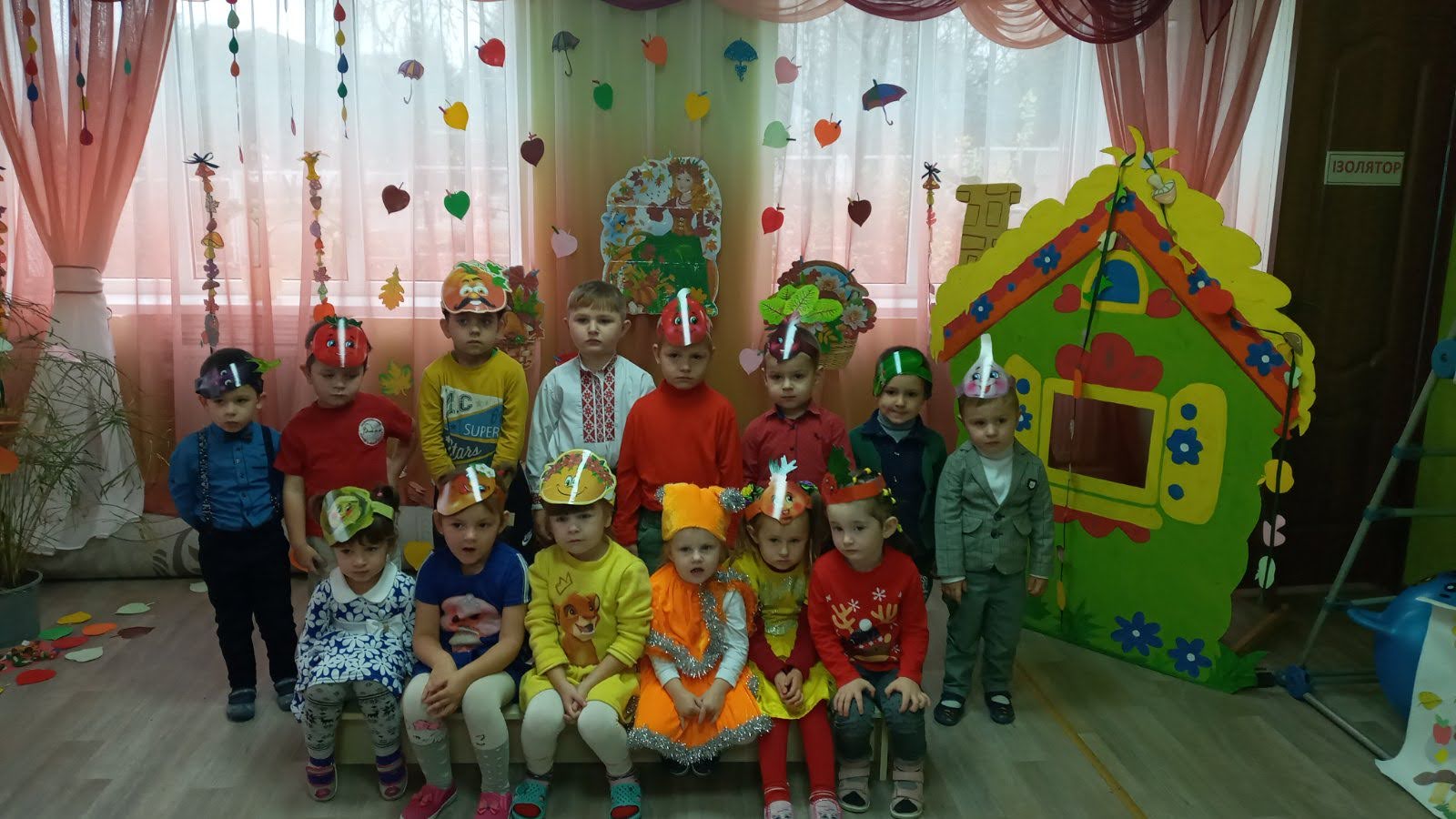 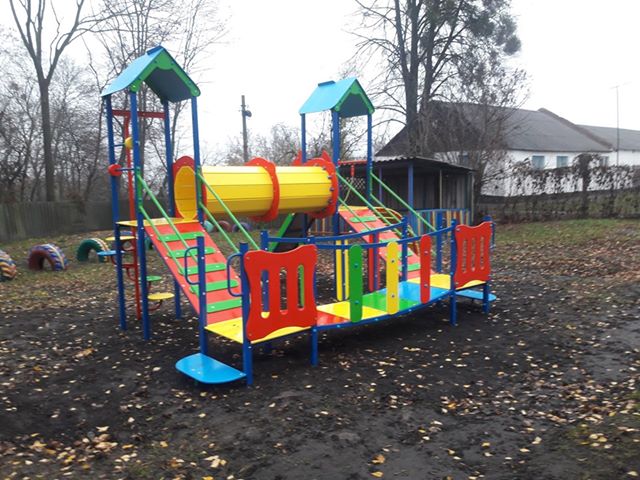 Качанівська ЗОШ І-ІІ ст. – 3 512 993  грн.
Заробітна плата – 2 423 763  грн.
Нарахування на заробітну плату – 537 767  грн.
Предмети, матеріали, обладнання та інвентар – 
131 609  грн.
Продукти харчування – 55 333 грн.
Оплата послуг (крім комунальних) – 28 643 грн.
Оплата теплопостачання – 198 156 грн.
Оплата електроенергії – 44 607 грн.
Комплекти інтерактивного мультимедійного обладнання для початкових класів 3 шт. – 56 620 грн
Стінка – 7 400 грн
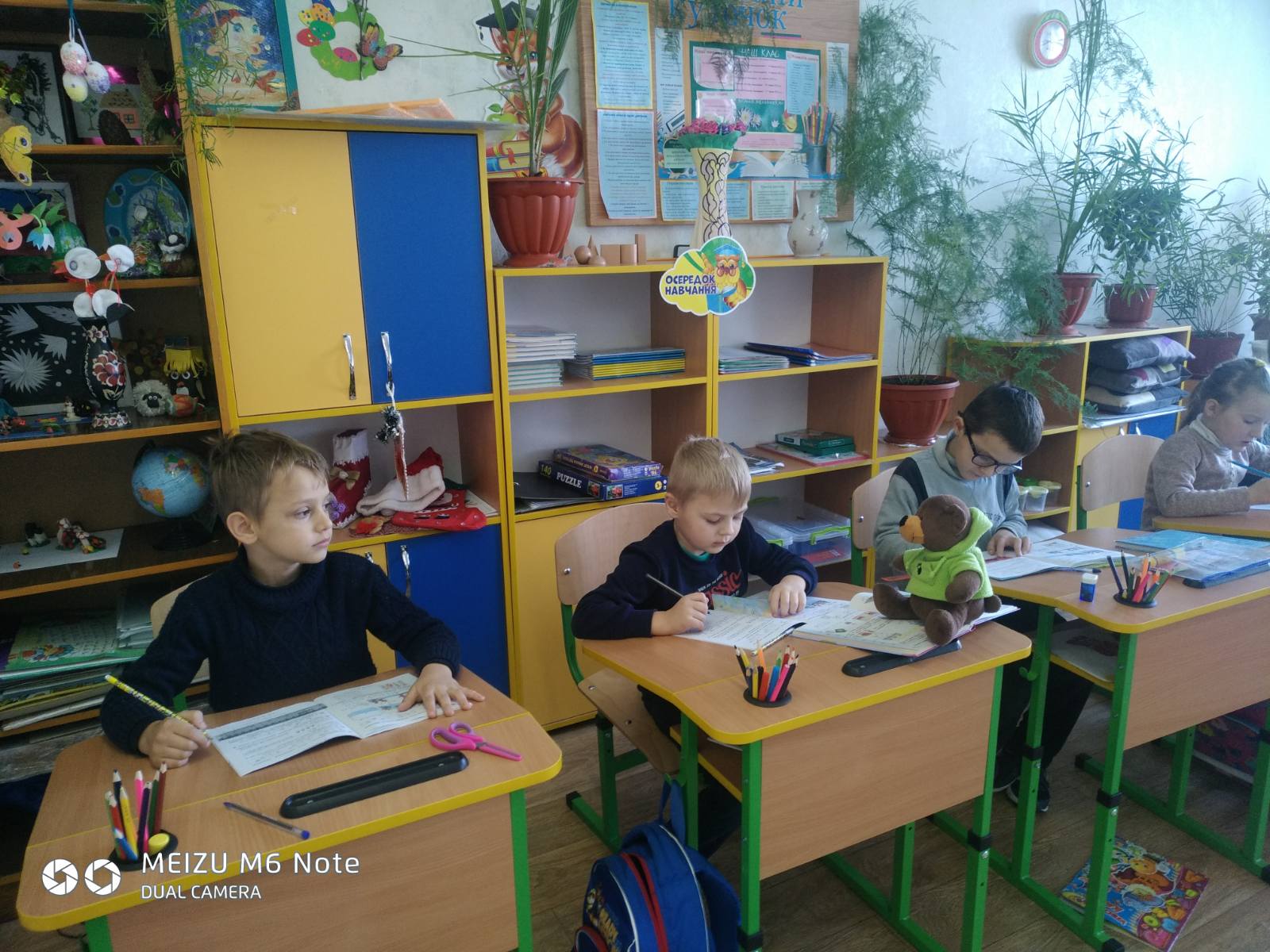 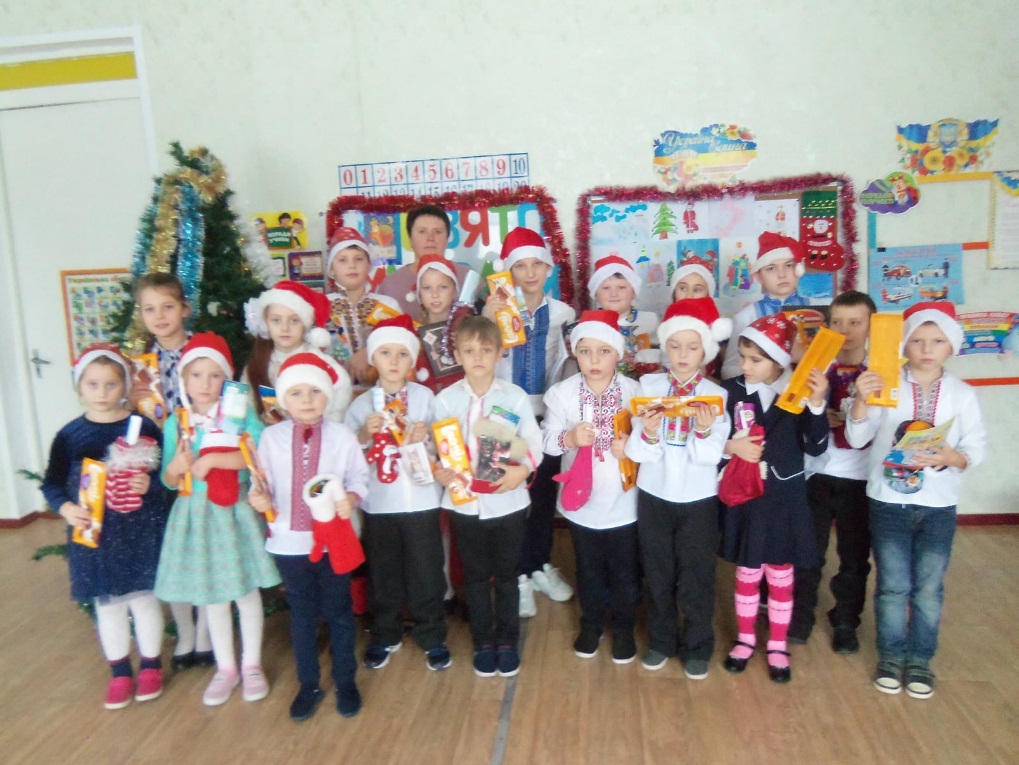 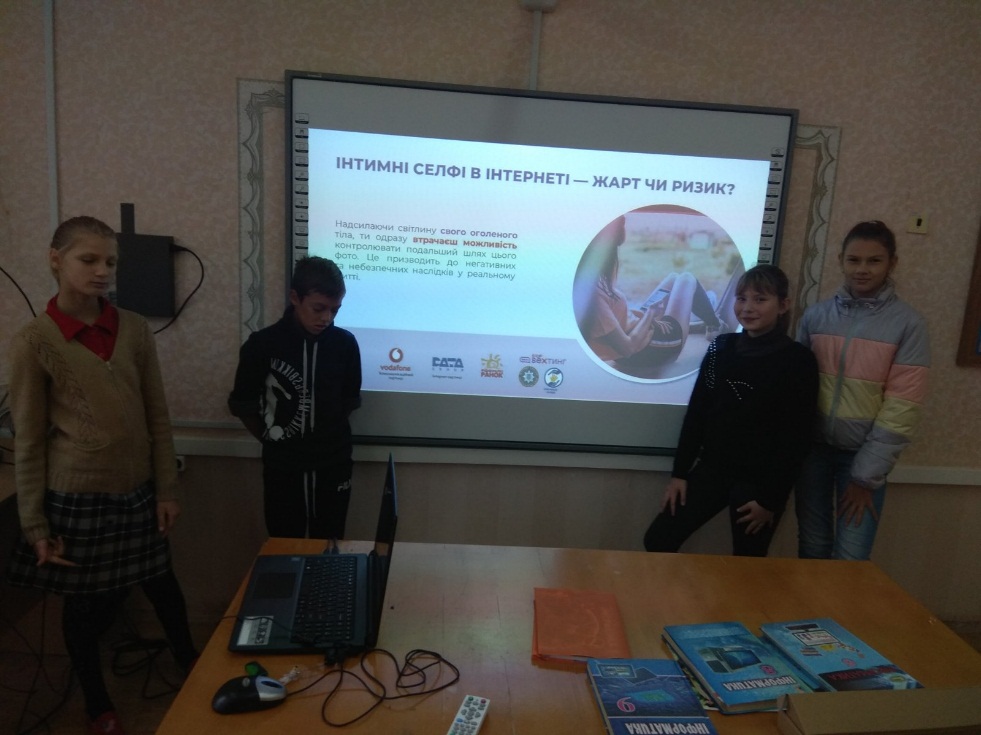 сільські   клуби та бібліотека
Загальні видатки на заклади культури – 433 157 тис. грн.
Качанівський сільський клуб – 241 078 тис. грн.
    Проведено заходів та концертів : тематичних заходів – 3 , концертів – 4, онлайн музичні вітання- 6 , онлайн інформаційні вітання -2, перегляд кінофільмів - 32 . Взяли участь в онлайн фестивалі до дня народження Дмитра Луценка, де отримали диплом 3 ступеня. 
Новоселівський сільський клуб – 95 251 тис. грн.
Проведено заходів та концертів : тематичних заходів – 5 , концертів – 1, театралізованих свят -2, святкові дискотеки - 4
Качанівська сільська бібліотека – 96 828 тис. грн.
   За звітний період до сільської бібліотеки надійшло 108 примірників книг на суму 9 923 грн. Виписана періодичнич видань 27 назв газет і журналів на суму 5 000 грн.
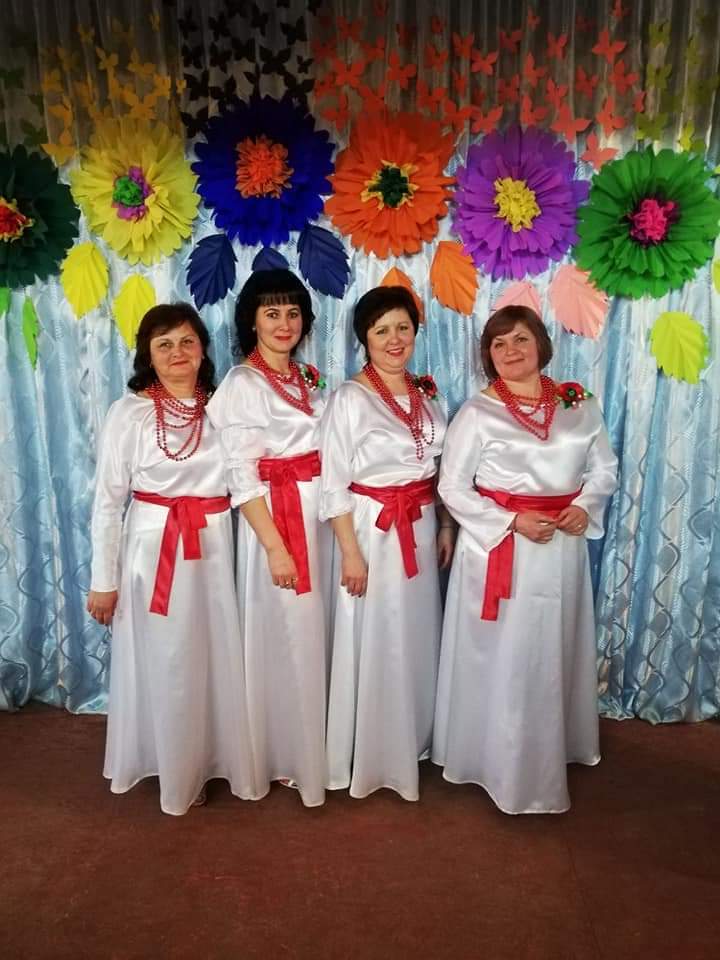 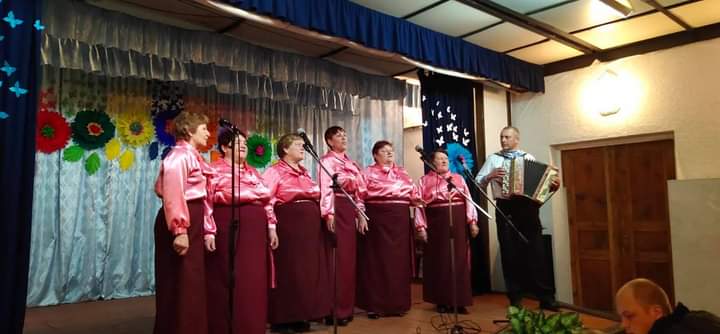 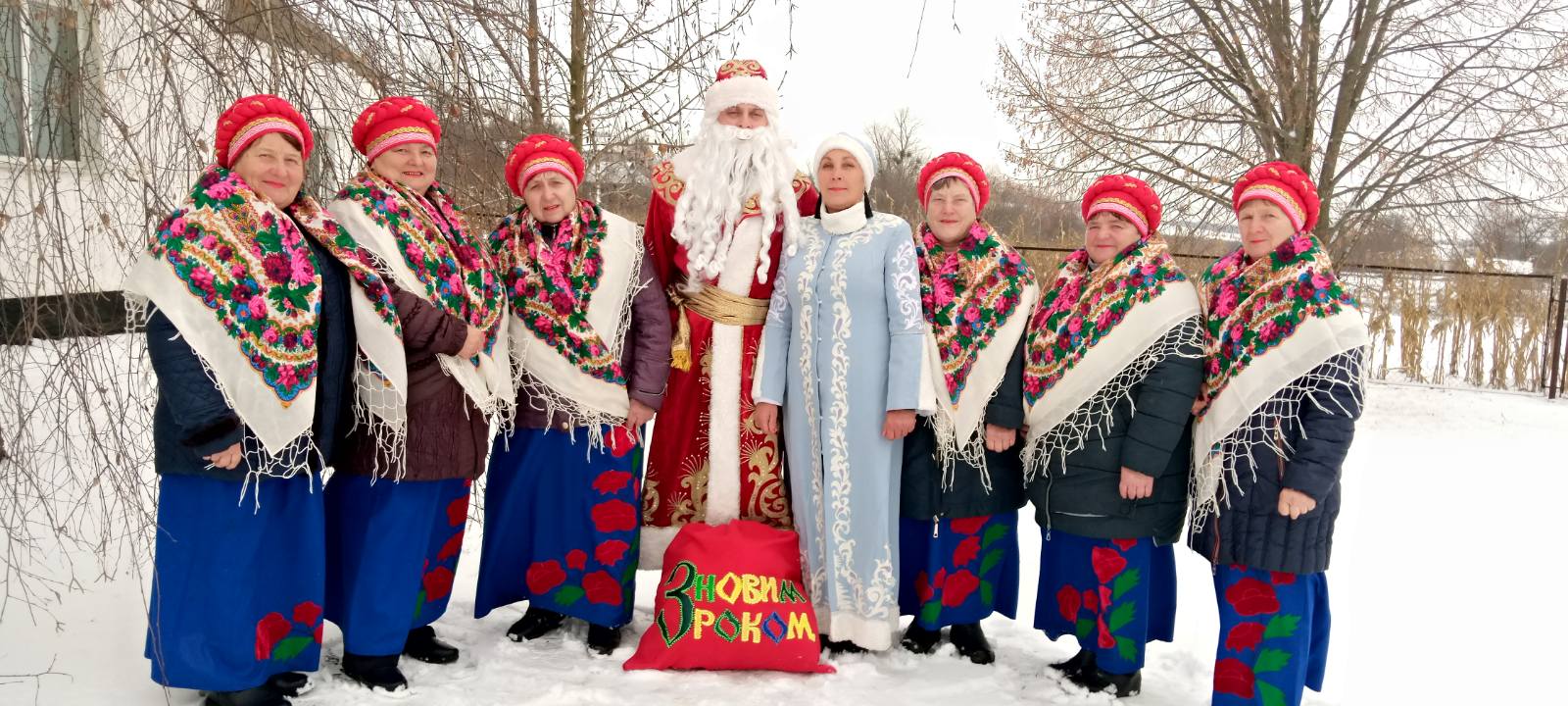 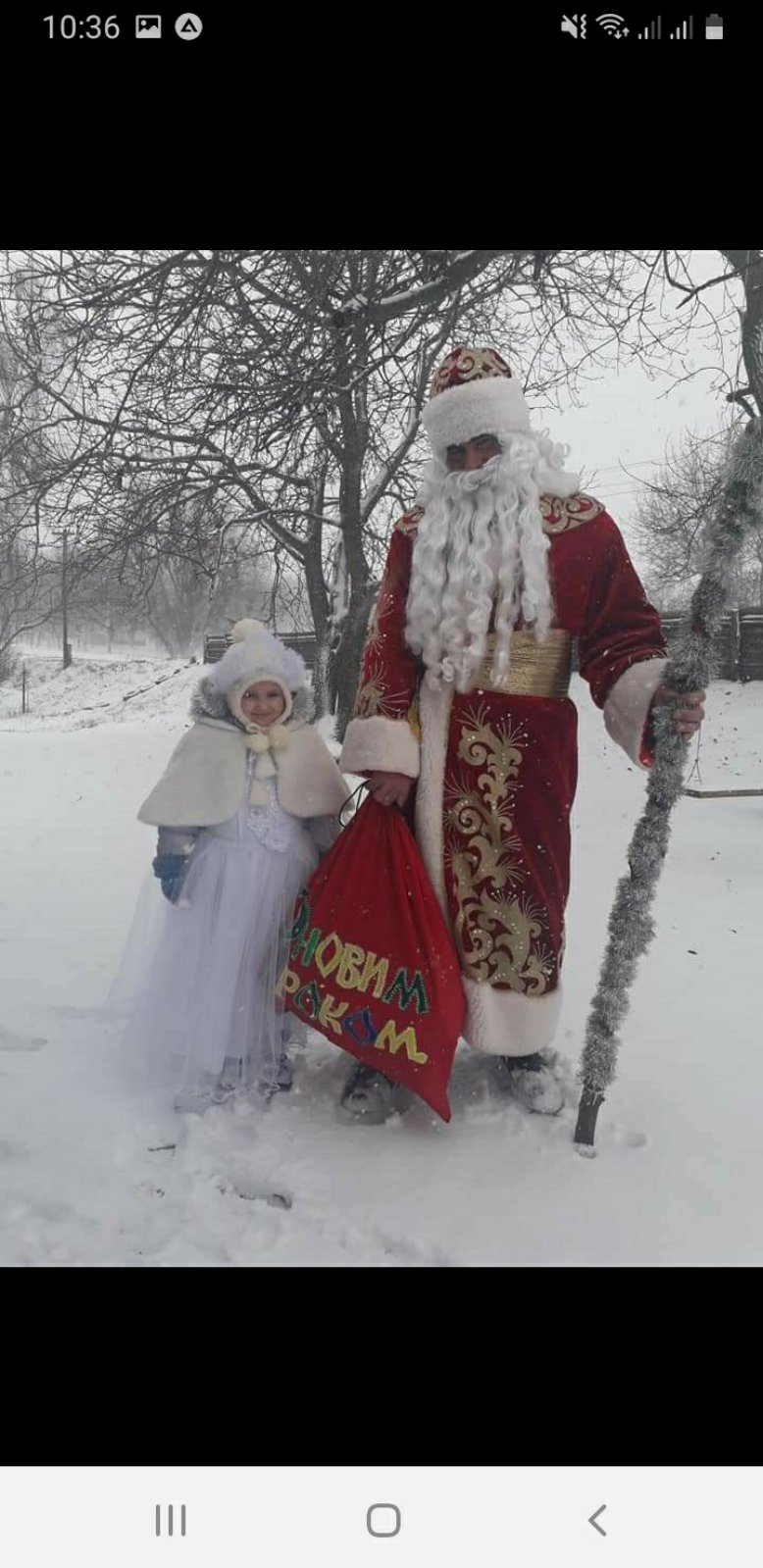 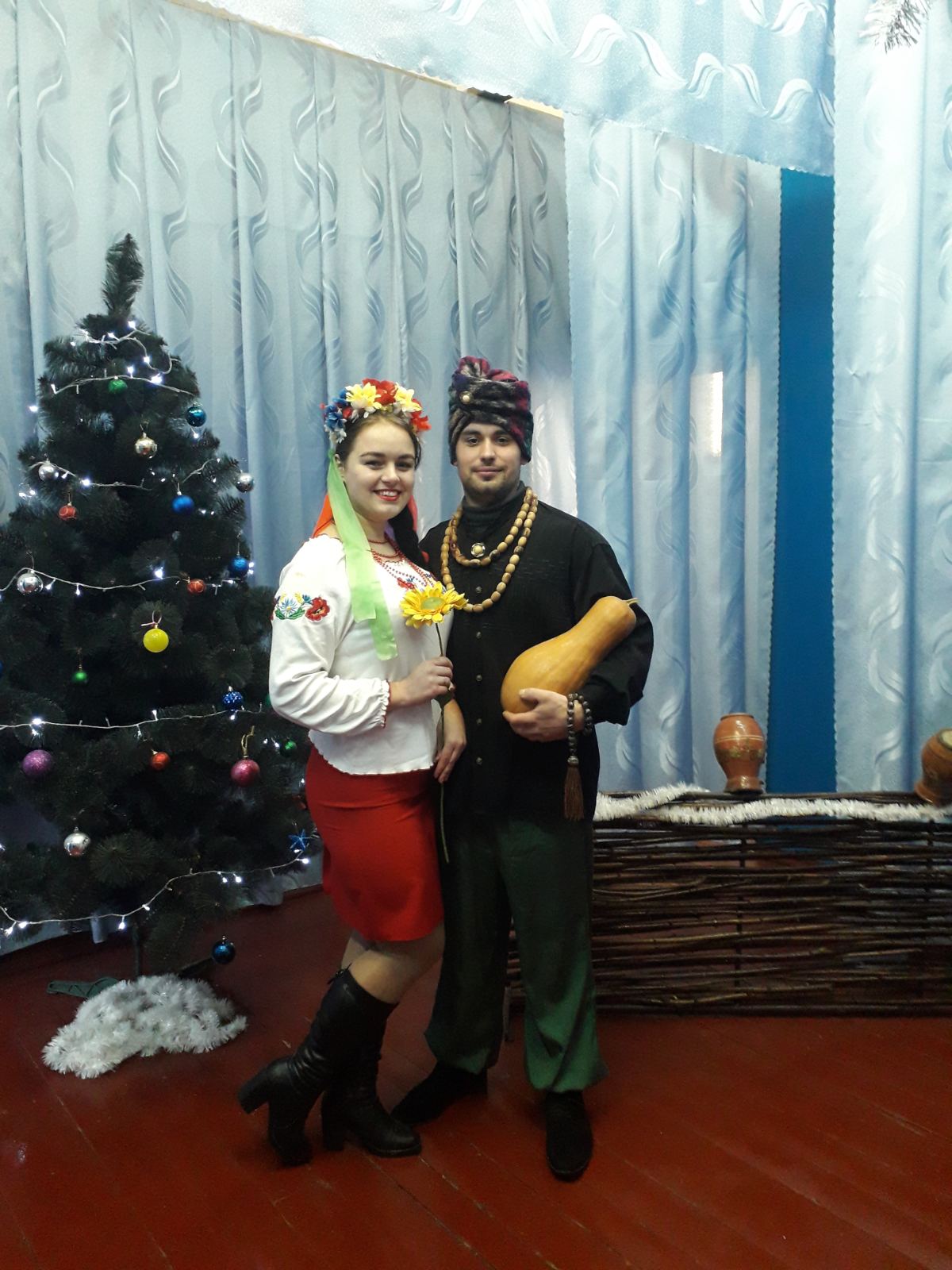 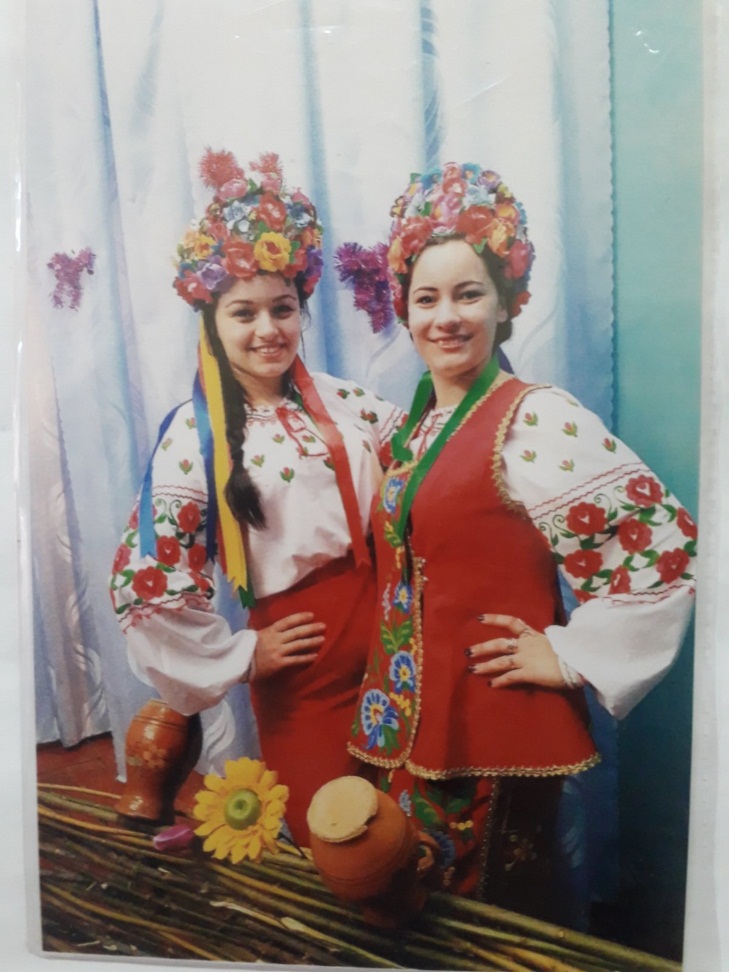 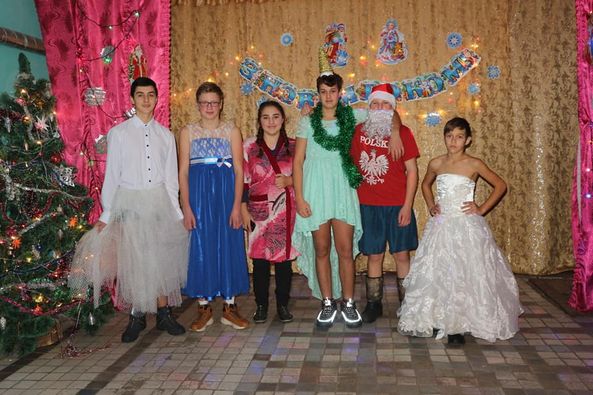 Від імені громади качанівського старостинського округу
Хочу висловити подяку нашим спонсорам, які постійно надають благодійну допомогу на соціальний розвиток громади, а саме:
ФГ «Пащенко П.М.» і особисто Павлу Михайловичу, Сергію Павловичу та Володимиру Павловичу Пащенкам;
ФГ «Оберіг-2000» і особисто Миколі Анатолійовичу Смалю; ФГ «Колос -2000» і особисто Ігорю Миколайовичу Верещаці.
А також приватним підприємцям Загорулько Валентині Сергіївні, Козир Тамарі Вікторівні та  Павлову Володимиру Олександровичу.
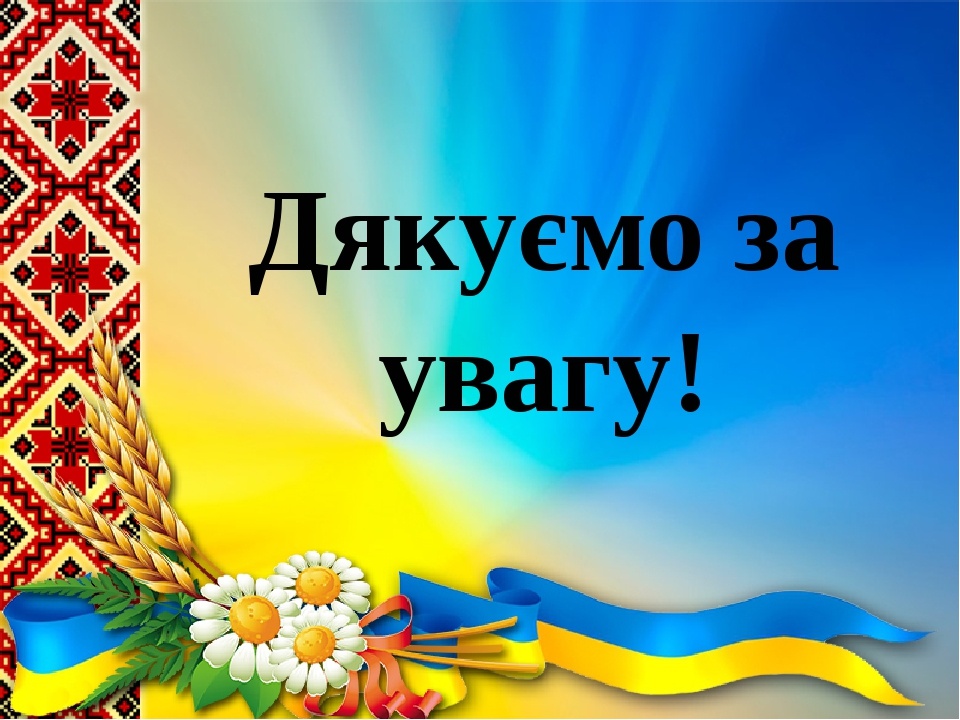